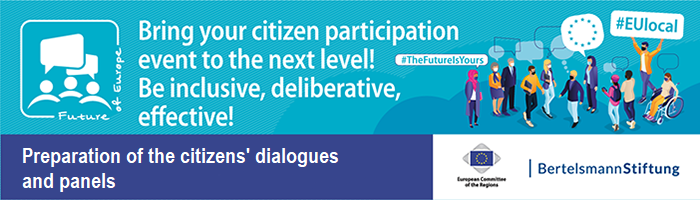 Transnational Digital Citizens‘ Dialogue. 
Example questionnaire for citizens’ evaluation.
Collection of Materials on “Evaluation and digital Surveys” – Document 27
Transnational Digital Citizens‘ Dialogue. 
Example questionnaire for citizens’ evaluation.
Basic questions:
Slide 3:	Overall evaluation: How do you rate the whole event?
Slide 4: 	What did you particularly like about the citizens´ dialogue?
Slide 5: 	What could be done better?

Additional questions:
Slide 6:	I now understand more about …
Slide 7: 	How has your opinion about the EU changed in this dialogue?
Overall evaluation: How do you rate the whole event? 
a) Very good   b) Good
c) Partly   d) Rather not so good  e) Bad
English
Overordnet evaluering: Hvordan vurderer du arrangementet 
samlet set? 
a) Rigtig godtb  b) Godt 
c) Delvist godt  d) Ikke så gode  e) Dårligt
Dansk
Gesamtbewertung: Wie bewerten Sie die gesamte Veranstaltung? 
a) Sehr gut   b) Gut
c) Teilweise  d) Eher nicht so gut  e) Schlecht
Deutsch
Valutazione generale: come valuti l’intero evento?
a) Ottimo   b) Buono
c) Discreto  d) Non soddisfacente   e) Pessimo
Italiano
Kaip vertinate visą renginį? 
a) Labai gerai   b) Gana gerai
c) Neapsisprendžiu   d) Gana blogai   e) Labai blogai
Lietuviškai
Bendras įvertinimas: Kaip vertinate visą renginį? 
a) Labai gerai   b) Gerai
c) Vidutiniškai   d) Ne taip gerai  e) Blogai
3
English
What did you particularly like about the citizens´ dialogue?
The cross-border character.  b) The various methods used.  c) The work 
in small groups.  d) The exchange of views with citizens with different origins.e) The relevance of the topics discussed.  f) The participation of politicians.
Hvad synes du særligt godt om ved borgerdialogen?
a) Dialogens grænseoverskridende karakter. b) De mange anvendte metoder.  c) Arbejdet i små grupper.  d) Udvekslingen af synspunkter med borgere med forskellig baggrund.  e) Relevansen af de diskuterede emner.  f) Politikernes deltagelse i diskussionerne.
Dansk
Deutsch
Was hat Ihnen am Bürgerdialog besonders gut gefallen? 
a) Der grenzüberschreitende Charakter.  b) Die verschiedenen Methoden.  c) Die Arbeit in Kleingruppen.  d) Der Meinungsaustausch mit Bürgern unterschiedlicher Herkunft.  
e) Die Relevanz der diskutierten Themen.  f) Die Teilnahme von Politikern.
Italiano
Cosa ti è particolarmente piaciuto del dialogo dei cittadini?
a) Il carattere transfrontaliero del dialogo.   b) I diversi metodi utilizzati.  c) Il lavoro in piccoli gruppi.  d) Lo scambio di vedute con cittadini dalle diverse origini.  e) La rilevanza dei temi discussi.  f) La partecipazioni di politici alle discussioni.
Kas konkrečiai jums patiko iš piliečių dialogo? 
a) Tarpvalstybinio dialogo pobūdis.  b) Naudojami įvairūs metodai.  c) Darbas mažose grupėse.  d) Nuomonių pasidalijimas su piliečiais, kurių tiek kilmė, tiek nuomonė yra skirtinga.  e) Svarstomų temų aktualumas.  f) Politikų dalyvavimas diskusijose.
Lietuviškai
4
What could be done better? (Multiple choice)
a) The technology.   b) The simultaneous translation.
c) The work in plenary.  d) The work in small groups.
e) The discussions with experts.  f) The discussions with politicians.
English
Hvad kan gøres bedre? (Flere valg)a) Teknikken.   b) Simultantolkningen.   c) Plenararbejdet. 
d) Arbejdet i små gruppere.  e) Diskussionerne med eksperter.
f) Diskussionerne med politikere.
Dansk
Deutsch
Was könnte besser gemacht werden? (Mehrfachauswahl)
a) Die Technik.   b) Die Simultanübersetzung.
c) Die Arbeit im Plenum.  d) Die Arbeit in kleinen Gruppen.
e) Die Diskussionen mit Experten.  f) Die Diskussionen mit Politikern.
Italiano
Cosa si sarebbe potuto far meglio? (Scelta multipla)
a) La tecnologia.   b) L’interpretazione simultanea.  c) Il lavoro plenario.
d) Il lavoro in piccoli gruppi.   e) Le discussioni con gli esperti.
f) Le discussioni con i politici.
Kas galėtų būti pagerinta? (Galite rinktis daugiau nei vieną atsakymą)
a) Technologija.   b) Sinchroninis vertimas.
c) Darbas plenarinėse grupėse.  d) Darbas mažose grupėse.
e) Diskusijos su ekspertais.   f) Diskusijos su politikais.
Lietuviškai
5
I now understand more about …
a) … the EU.   b) … other countries.
c) … the topics.   d) … other political views.
English
Jeg forstår nu mere om …
a) … EU.   b) … andre lande.
c) … emnerne.   d) … andre politiske synspunkter.
Dansk
Ich verstehe jetzt mehr über ...
a) … die EU.   b) … andere Länder.
c) … die Themen.   d) … andere politische Ansichten.
Deutsch
Ora capisco molto di più rispetto ...
a) … all’UE.   b) … ad altri paesi.
c) … ai temi.   d) … ad altre vedute politiche.
Italiano
Dabar aš suprantu daugiau apie …
a) … ES.   b) … kitas šalis.
c) … temas.  d) … kitus politinius požiūrius.
Lietuviškai
6
How has your opinion about the EU changed in this dialogue?  It is now ...
… more positive.   b) … unchanged.   c) … more negative.
English
Hvordan har din holdning til EU forandret sig i dialogen? 
Den er nu … a) ... mere positiv.   b) ... uforandret.   c) ... mere negativ.
Dansk
Wie hat sich ihre Meinung über die EU in diesem Dialog verändert? Sie ist jetzt …
… positiver.   b) … unverändert.   c) … eher negativ.
Deutsch
In che misura è cambiata la tua opinione rispetto all’UE durante questo 
dialogo? Ora è ...   
… più positiva.   b) … invariata.   c) … più negativa.
Italiano
Kaip per šį dialogą pasikeitė jūsų nuomonė apie ES? 
Dabar ji … a) … labiau teigiama.   b) … nepasikeitė.   c) … labiau neigiama.
Lietuviškai
7